JOHN 9
Giving Sight tothe Blind
Context
Last week Jesus made a claim about His identity
Tonight, Jesus will perform another sign (semia) related to being the Light of the world 
Semia – physical miracles with deeper spiritual implications
John 8:12 – I am the light of the world. Whoever follows me will never walk in darkness, but will have the light of life.
John 9
1As he went along, he saw a man blind from birth.
2His disciples asked him, “Rabbi, who sinned, this man or his parents, that he was born blind?”
Predominant belief was that sin and suffering were intimately connected
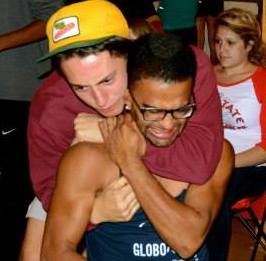 John 9
1As he went along, he saw a man blind from birth.
2His disciples asked him, “Rabbi, who sinned, this man or his parents, that he was born blind?”
Predominant belief was that sin and suffering were intimately connected
John 9
Ezekiel 18:20 – The one who sins is the one who will die. The child will not share the guilt of the parent, nor will the parent share the guilt of the child.
1As he went along, he saw a man blind from birth.
2His disciples asked him, “Rabbi, who sinned, this man or his parents, that he was born blind?”
Explanation?1. Parental sin
2. Pre-natal sin
John 9
3Neither this man nor his parents sinned, but this happened so that the works of God might be displayed in him.
4As long as it is day, we must do the works of him who sent me. Night is coming, when no one can work.
5While I am in the world, I am the light of the world.
John 9
6After saying this, he spit on the ground, made some mud with the saliva, and put it on the man’s eyes.
Jesus healed three blind people (Lk. 18:35; Mk. 8:22-25; Jn. 9:6-7)
This is the only time He made mud to do it
John 9
7“Go,” he told him, “wash in the Pool of Siloam” (this word means “Sent”). So the man went and washed, and came home seeing.
Had to take a step of faith
John 9
8His neighbors and those who had formerly seen him begging asked, “Isn’t this the same man who used to sit and beg?”
9Some claimed that he was. Others said, “No, he only looks like him.”
But he himself insisted, “I am the man.”
John 9
10“How then were your eyes opened?” they asked.
11He replied, “The man they call Jesus made some mud and put it on my eyes. He told me to go to Siloam and wash. So I went and washed, and then I could see.”
12“Where is this man?” they asked him.
“I don’t know,” he said.
John 9
13They brought to the Pharisees the man who had been blind.
14Now the day on which Jesus had made the mud and opened the man’s eyes was a Sabbath.
15Therefore the Pharisees also asked him how he had received his sight. “He put mud on my eyes,” the man replied, “and I washed, and now I see.”
Because Jesus broke their rules, their first response is to discredit Him
John 9
16Some of the Pharisees said, “This man is not from God, for he does not keep the Sabbath.”
But others asked, “How can a sinner perform such signs?” So they were divided.
Jesus is exposing a contradiction in their thinking
John 9
17Then they turned again to the blind man, “What have you to say about him? It was your eyes he opened.” The man replied, “He is a prophet.”
“This must be a sham”
John 9
18They still did not believe that he had been blind and had received his sight until they sent for the man’s parents.
19“Is this your son?” they asked. “Is this the one you say was born blind? How is it that now he can see?”
John 9
20“We know he is our son,” the parents answered, “and we know he was born blind.
21But how he can see now, or who opened his eyes, we don’t know. Ask him. He is of age; he will speak for himself.
John 9
22His parents said this because they were afraid of the Jewish leaders, who already had decided that anyone who acknowledged that Jesus was the Messiah would be put out of the synagogue.
23That was why his parents said, “He is of age; ask him.”
Major social & spiritual ramifications to being kicked out of synagogue
John 9
24A second time they summoned the man who had been blind. “Give glory to God by telling the truth,” they said. “We know this man is a sinner.”
John 9
25He replied, “Whether is a sinner or not, I don’t know. One thing I do know. I was blind but now I see!” 
26Then they asked him, “What did he do to you? How did he open your eyes?”
27He answered, “I have told you already and you did not listen. Why do you want to hear it again? Do you want to become his disciples too?”
John 9
28Then they hurled insults at him and said, “You are this fellow’s disciples! We are disciples of Moses!
29We know that God spoke to Moses, but as for this fellow, we don’t even know where he comes from.”
John 9
30The man answered, “Now that is remarkable! You don’t know where he comes from, yet he opened my eyes.
31We know that God does not listen to sinners. He listens to the godly person who does his will.
John 9
32Nobody has ever heard of opening the eyes of a man born blind.
33If this man were not from God, he could do nothing.
John 9
34To this they replied, “You were steeped in sin at birth; how dare you lecture us!” And they threw him out.
35Jesus heard that they had thrown him out, and when he found him, he said, “Do you believe in the Son of Man?”
John 9
36“Who is he, sir?” the man asked. “Tell me so that I may believe in him.”
37Jesus said, “You have now seen him; in fact, he is the one speaking with you.”
38Then the man said, “Lord, I believe,” and he worshiped him.
God often intervenes in the lives of people who aren’t actively looking for Him
John 9
39Jesus said, “For judgment I have come into this world, so that the blind will see and those who see will become blind.”
40Some Pharisees who were with him heard him say this and asked, “What? Are we blind too?”
41Jesus said, “If you were blind, you would not be guilty of sin; but now that you claim you can see, your guilt remains.
John 9
39Jesus said, “For judgment I have come into this world, so that the blind will see and those who see will become blind.”
^think they
If you think you have it all together, why ask for help?
Application
How do you know if you think you can see, like the Pharisees?
You might have beliefs like:
“I know there’s no afterlife so there’s no point in thinking about this.”
“I know I’m going to heaven because I’m a Christian.”
“I know I’m going to heaven because I’m a good person.”
Application
Wouldn’t you want to know if you were wrong?
Ask God to open your eyes
How do you know if you think you can see, like the Pharisees?
You might have beliefs like:
“I know there’s no afterlife so there’s no point in thinking about this.”
“I know I’m going to heaven because I’m a Christian.”
“I know I’m going to heaven because I’m a good person.”
Application
Having an “I can see” attitude is not exclusive to non-Christians
You might have beliefs like:
“I don’t really need to read the Bible or pray.”
“I can ignore (moral truth) because I don’t think it’s a big deal.”
“It’s irritating when Christians give me feedback.”
Application
We all need help to see 
What would it be like to receive sight for the first time?
1. Deep appreciation 
2. Daily gratitude 
3. Different perspective
JOHN 9
Giving Sight tothe Blind
How has coming to Christ impacted your perspective on life?